All at Sea
– developing professional and academic writing skills among junior officers
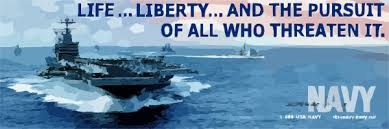 Agenda
Needs analysis 
Backward design
Content-based language learning
Approach to academic reading & writing
[Speaker Notes: Share experience and reflect on a course designed to bring our young officers  better reading and writing skills in preparation for a future as staffer  and student on higher education courses whether master’s programmes, diploma courses etc. 
Unabashedly claim that the course is a successful one and share with you four elements that have made it so.]
Needs analysis
A method to obtain ‘reliable, valid, and usable data about the language and task required for successful performance within a target academic, occupational, vocational, or other discourse domain’ (Long 2005, p.5).
Needs analysis
Society/government – a need to reduce public spending 
Institution - change the way we train and educate
From one-year junior staff course to blended learning professional development course
From 200 hr study load of English tuition to 3 ECTS distance learning course (85 hr study load over 14 weeks). 
Must comply with National Qualifications Framework for Lifelong Learning (levels 5-6): 
“medium-cycle higher education programme for adults with professional experience. The participants’ professional experience forms the basis for close interaction between theory and practice”
Needs analysis
Objectives and expectations
Foundation course preparing officers for continuing professional development courses in maritime operations, naval strategy, history and theory of warfare etc.
Preparation for graduate level courses e.g. masters (civ. & mil)
Complete course as part of agreed career plan/contract
Students – 
Lt/Lt Cdrs with 220 English lessons (440 hr study load) during Basic Officer Training
2-4 years of work experience looking to brush-up, consolidate and develop their professional and academic English
SLP estimate avg. 3232.
Other shaping factors
Geography - students spread out over area stretching from the Arctic to the Indian Ocean

Medium - distance learning delivered as e-learning apart from introduction and exam. 

Needs analysis  flexible yet clearly structured distance learning course on professional & academic reading and writing
[Speaker Notes: difficult to work regularly and in structured way with speaking (and listening); time zones limits scope for synchronized online tutorials).
(used Google suite)]
Outcomes and objectives
Evidence in the form of student knowledge, skills and competence:

The student will be able to:
- identify and apply different reading strategies and techniques to achieve full understanding of professional and academic texts dealing primarily with naval and maritime topics. 

- use writing methods derived from research and practice to produce essay-length arguments, including thesis statement, analysis and discussion of complex problems related to the profession and related academic fields. 

- contribute effectively to task solving in an English-speaking work environment as well as solve tasks independently in English.
Backward Design
A method of designing educational curriculum by setting goals before choosing instructional methods and forms of assessment.
It typically involves three stages:

- Identify desired objectives and outcomes. 

- Determine acceptable levels of evidence that the desired outcomes have been achieved.

- Design activities that will provide students with learning opportunities to reach objectives.
Content-based language learning
- language as a medium for content learning/content as a medium for language learning
- selection of materials from CPD military courses
- focus not on content learning but the reading and writing skills required for  content  learning
- increase course relevance learner and motivation by integrating language and content knowledge
[Speaker Notes: Considering the level – professional/academic – the goal is to learn in an environment where the medium is predominantly English (80% of texts in master’s proramme).

What we need to know and be able to do to enter professional/academic conversations and make arguments that allow us to do so]
Methodological considerations
- preconception that academic equals dry, boring, long-winded, abstract, difficult to grasp…

- strive to be as hands-on as possible as participants not particularly academic

- student focus on results and achievements (grades) rather than learning processes

- instructor belief that you only become a better reader/writer through reading and writing

- give students tools, guidance and plenty of opportunities to read/write critically
Content, materials, resources
Accessible, practice-oriented, plain language resources that avoid dumbing or talking down to students:

They Say/I Say - The Moves That Matter in Academic Writing
Entering a conversation
Templates/scaffolding

Web resources (UEfAP, JADL, ELTEC)

Step-by-step worksheets, week by week, task by task

One-stop site with clear structure (course, week, module, task, exercise)
[Speaker Notes: to enter conversations and make arguments - democratiz[e] academic culture - student writing improves when students learn how to identify and explain an argument in the context of its counterarguments - the rules and skills of “the game” – scaffolding from which one can try to build one’s own argument and see if it still stands once the scaffolding is removed – sound argument requires sound reasoning and an ability to think critically – avoid that reductive approach to complex issues leads to mere sound bites and coarse, simplistic thinking/writing.
http://compositionforum.com/issue/18/they-say-i-say-review.php]
Syllabus – cycles
Syllabus

Cycle:
Introduction to topics, objectives, methods & materials/resources
Reading skills
Reading to write
Beginning to write
Writing
Feedback (genre, vocabulary etc.)

Three iterations: 2 x academic & 1 x professional

Revision

Exam
Measuring progress and outcomes
- Continuous assessment
- Final exam aligned with learning objectives
- Q & A blog
- Weekly online tutorials and videos
- Drop-in sessions for students on leave
- Learner log/language coaching sessions
Feedback and findings
- First cohort (2014) struggled juggling work and study

- Distance Learning is a challenge for weaker students (30% drop-out rate)

- Those who put in time/effort every week reap the benefits

- Academic/professional reading and writing can be taught/learned as distance learning

- Less well suited for training higher level speaking skills (listening) 

- Popular course 2014-16
[Speaker Notes: (oversubscribed until it was dropped for political reasons)]
Rewarding
Fra: VFK-S-J3-03 Haar, Flemming Elkjær 
Sendt: 23. juni 2017 20:18
Til: FAK-ISK-ET01 Kristensen, Allan Juhl
Emne: SV: STANAG-certifikat

Hej Allan,
Greetings from the Naval Postgraduate School i USA – And yes, everything worked out as you may have guessed by now.

I’ve just enrolled for an ”academic writing class” which is compulsory for all new students (not just international ones), and guess which textbook they are using… THEY SAY – I SAY. 
Good choice and ideal preparation for studying abroad – Thank you! 


Kind regards

Flemming Elkjær Haar "Tollund"
Commander+
Naval Postgraduate School, student
________________________________________
[Speaker Notes: Hej Allan,

Blot en hilsen fra Naval Postgraduate School i USA – Og ja alt faldt på plads, som  du nok kan gætte.

Jeg er netop blevet indskrevet til ”academic writing class” som er obligatorisk for alle nye studerende (ikke kun de internationale), og gæt hvad undervisningsbogen er…. THEY SAY – I SAY. 
Det må siges at være godt ramt, og optimal klargøring af studie ophold i udlandet – Tak for det 


Med venlig hilsen

Flemming Elkjær Haar "Tollund"
Orlogskaptajn+
Naval Postgraduate School, studerende]
References
Graff, Gerald & Birkenstein, C. They Say. I say. W.W. Norton & Co. New York, 2010.
Long, Michael H. & Richards, J. (2005). Second Language Needs Analysis, Cambridge University Press. 
McTighe, J., & Thomas, R.S. (2003). Backward design for forward action. Educational Leadership, 60(5), 52–55.
McTighe, J., & Wiggins, G. (2004). Understanding by design: Professional development workbook. Alexandria, VA: Association for Supervision & Curriculum Development.
Using English for Academic Purposes for Students in Higher Education, http://www.uefap.com/index.htm